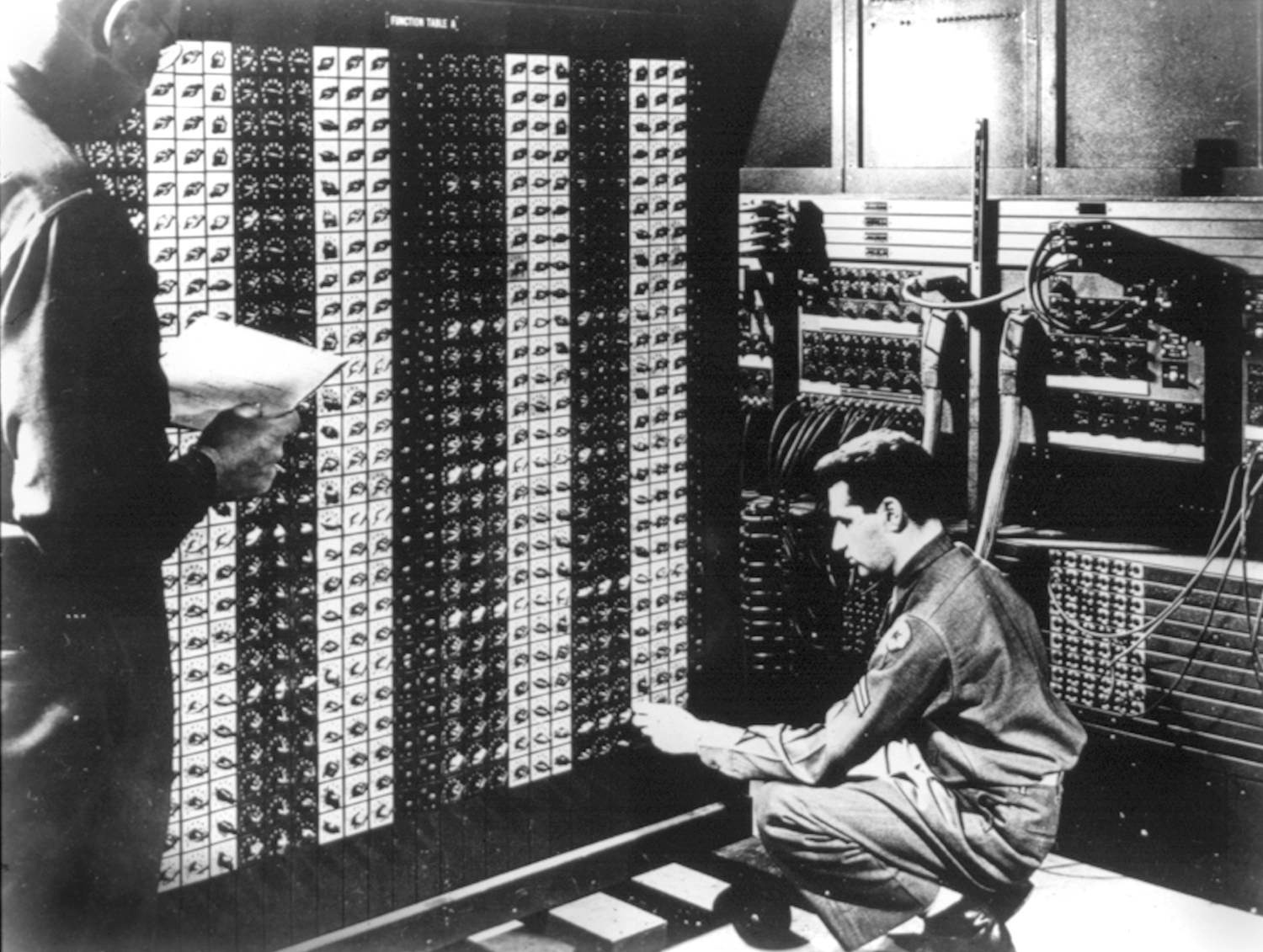 Dealing with uncertain future
Introduction to Innovation
Berend van Veldhuizen
Unknown 
unknowns
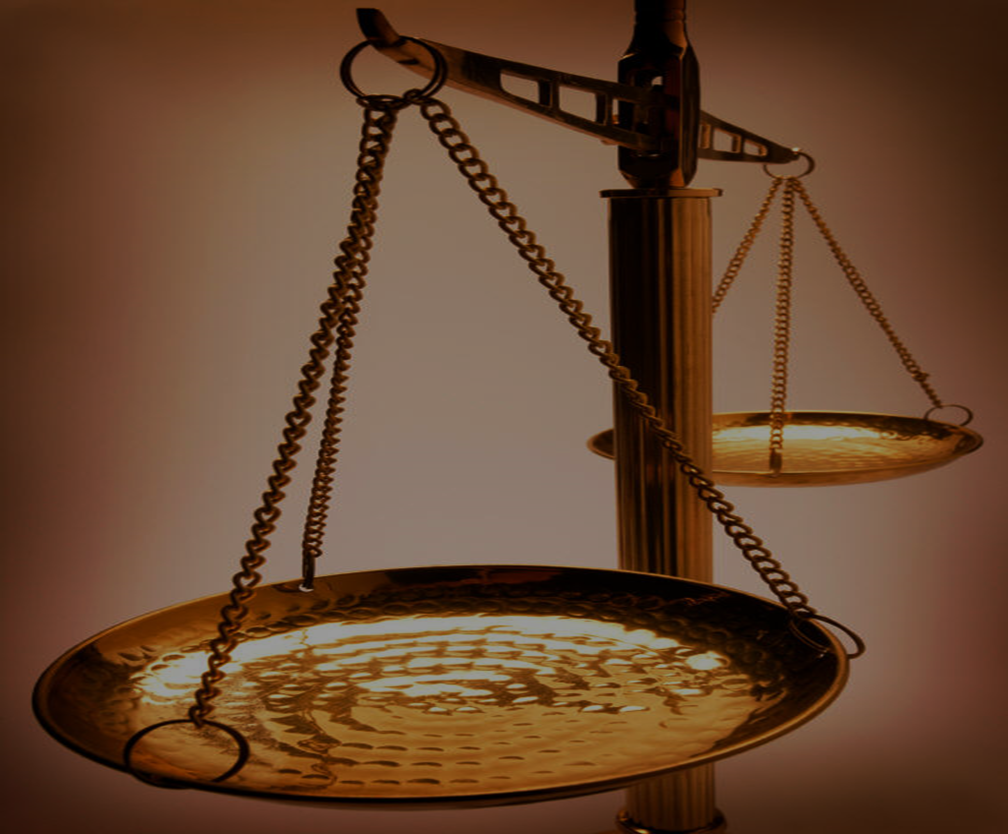 Collingridge Dilemma
Technology is development -> effects are hard to predict
Technology implemented 
-> hard to make changes
Approach to Collingridge dillema
Precautionary principle
Threats -> measures
Incoherent & ignorance
Alternative Approach
Social experiment
What makes technology responsible?
Absence of alternatives
Controllability
Informed consent
Proportionality of risks and benefits
Case Study
Risk estamation
 Monitoring 
 Labelling
 Continuity